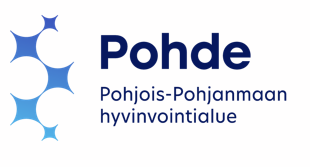 Perhekeskusten ohjauksen, neuvonnan ja palveluihin ohjautumisen toimintaperiaatteet
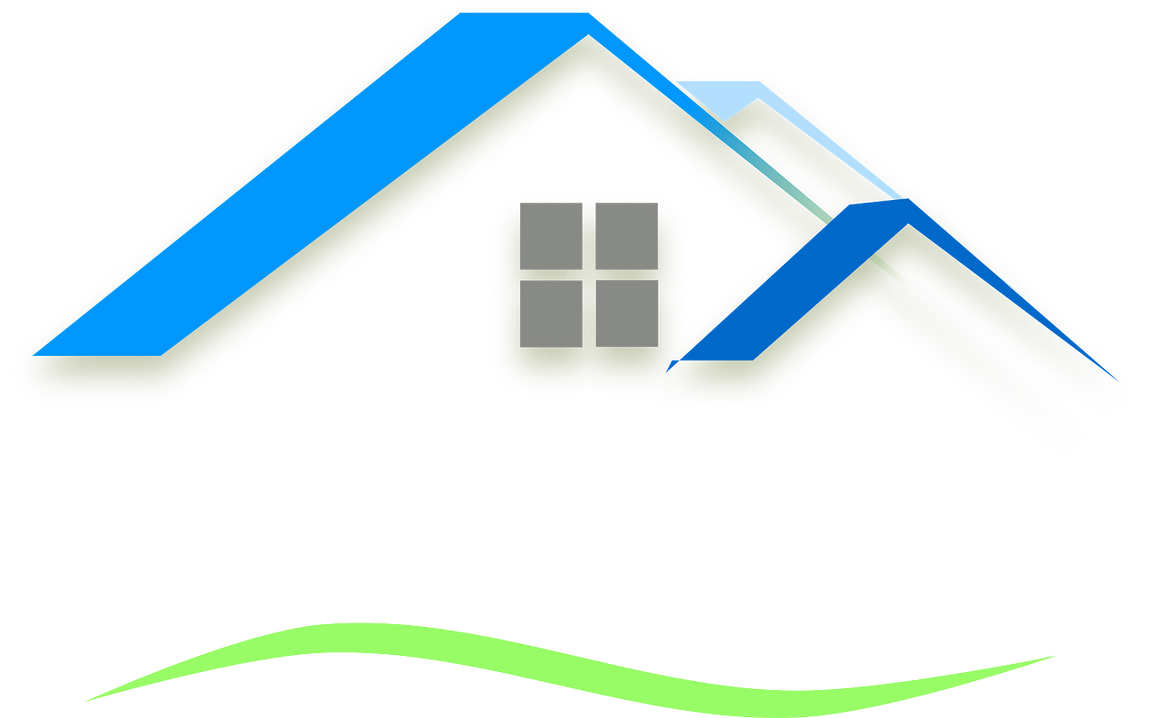 monikanavaiset yhteydenottotavat
monialainen yhteistyö
yhden yhteydenoton periaate
asiakasosallisuus
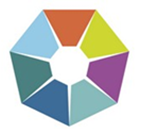 osaavat ammattilaiset
palveluiden yhteensovittaminen
oikea-aikaisuus ja varhainen tuki
kohtaaminen keskiössä
toiminnan tasalaatuisuus
perheen ja verkoston huomiointi
hyvinvoinnin ja terveyden edistäminen
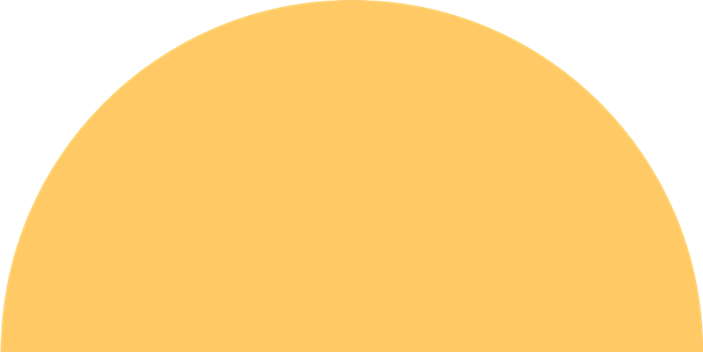 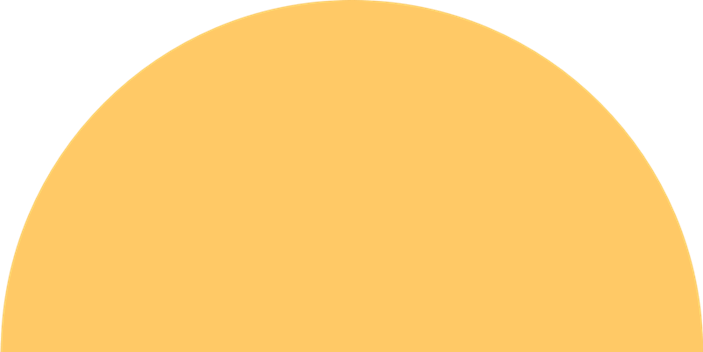 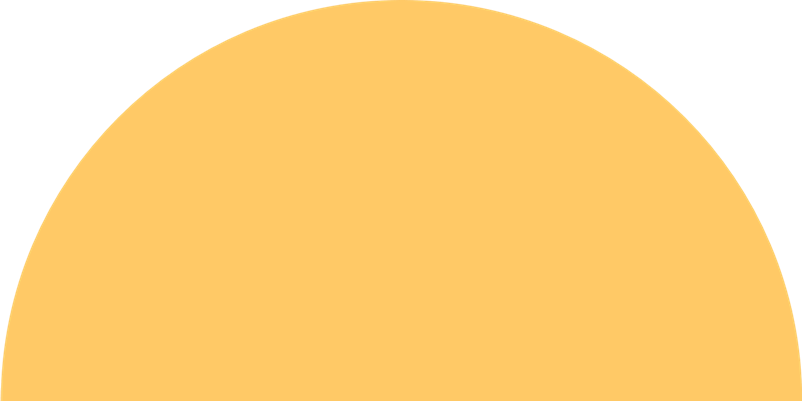 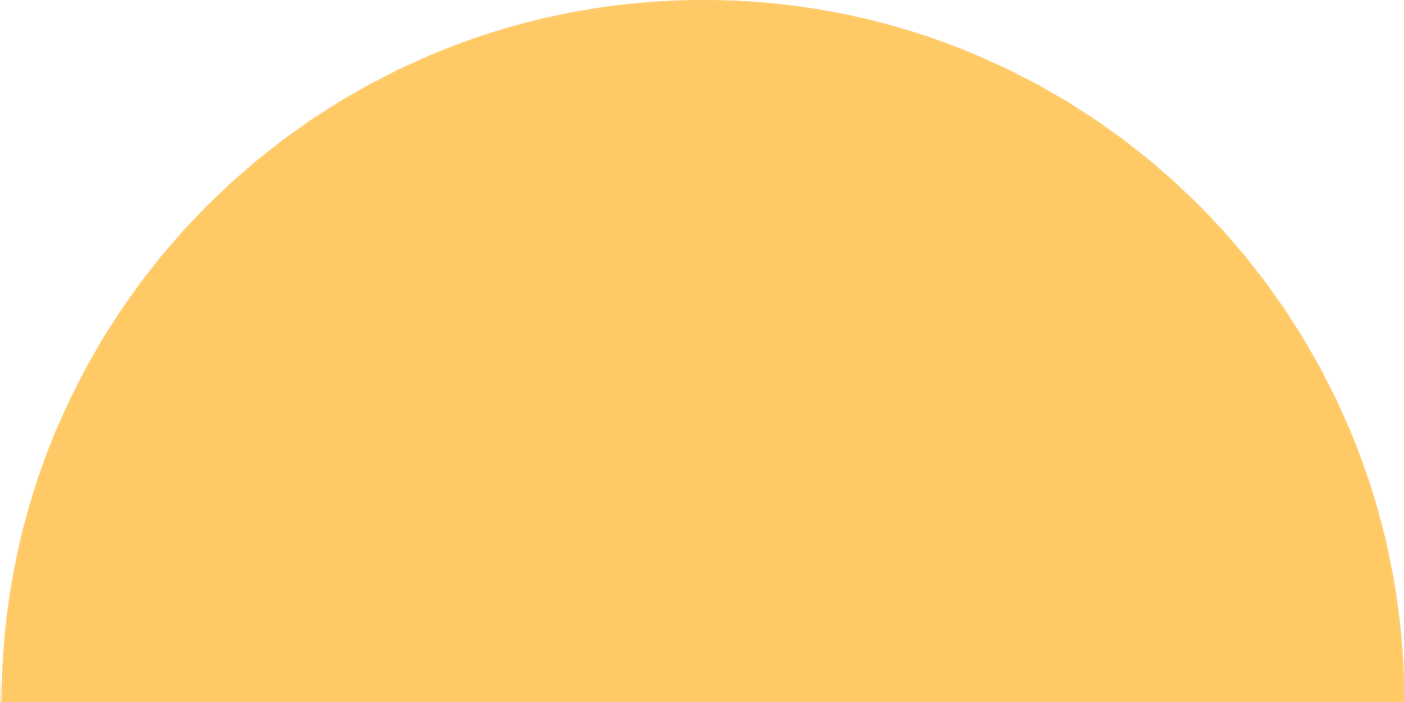 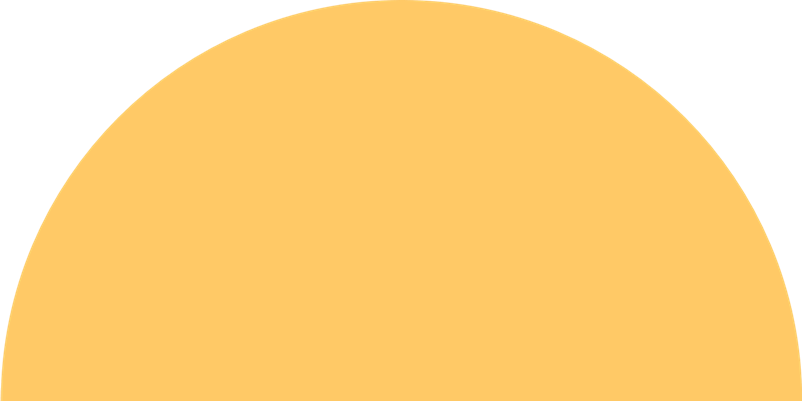 lainsäädäntö
asiakaslähtöisyys
yhteisövaikuttavuus
systeeminen työote
perhekeskustoimintamalli